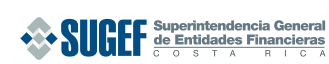 Proceso de solicitud de aprobación de  las reformas al estatuto social de las organizaciones cooperativas de ahorro y crédito
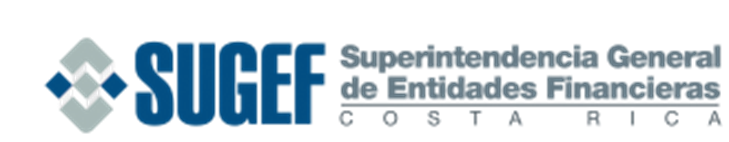 Base legal
Marco legal y normativo que regula la aprobación de las reformas a los estatutos sociales de las organizaciones cooperativas de ahorro:
Artículo 10 de la Ley reguladora de la actividad de intermediación financiera de las organizaciones cooperativas.
Vigencia
Inscripción
Aprobación
Acuerdo SUGEF 8-08 Reglamento sobre autorizaciones de entidades supervisadas por la SUGEF, y sobre autorizaciones y funcionamiento de grupos y conglomerados financieros, específicamente en su Anexo 15.
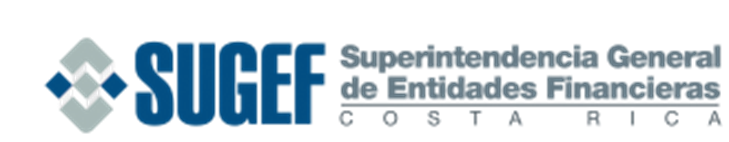 Requisitos Anexo 15 Acuerdo SUGEF 8-08
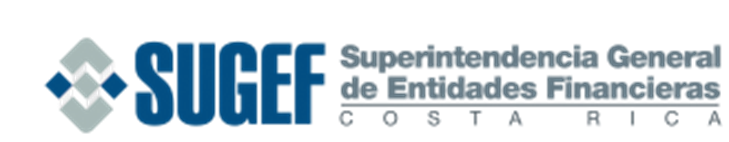 Autorizaciones previas
Las organizaciones cooperativas de ahorro y crédito deben finiquitar los procesos previos de reforma del estatuto social, al efecto deben considerar:

Aportar copia certificada de la versión integral inscrita del estatuto social, en la cual consten la inscripción, ante el Ministerio de Trabajo, de las reformas previamente aprobadas.

En caso de no evidenciarse la inscripción de las reformas previas,  se suspende el trámite, en aplicación del principio jurídico del tracto sucesivo.
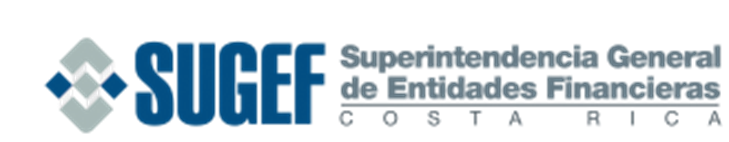 Proceso de aprobación
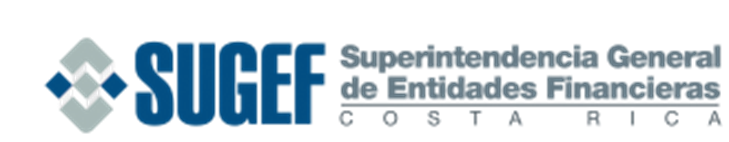 Incumplimientos comunes:
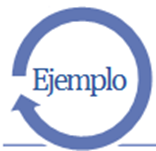 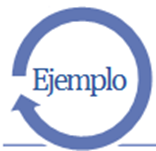 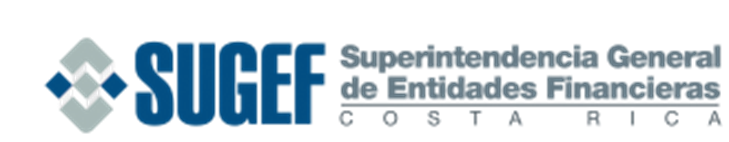 Incumplimientos comunes:
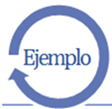 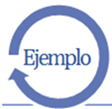 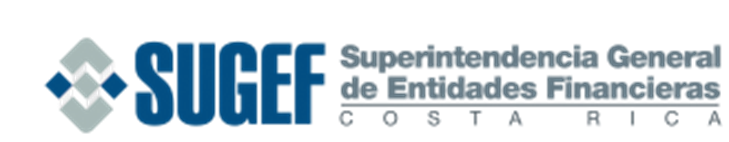 Incumplimientos comunes:
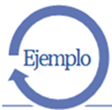 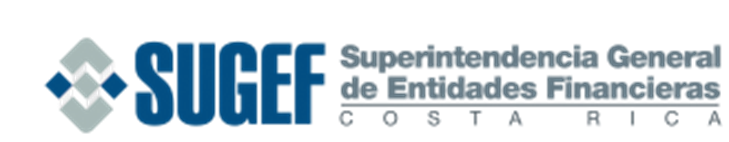 Incumplimientos comunes:
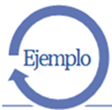 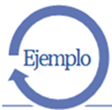 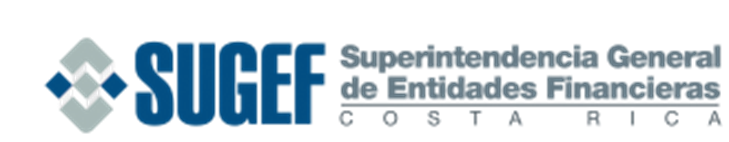 Incumplimientos comunes:
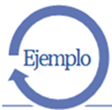 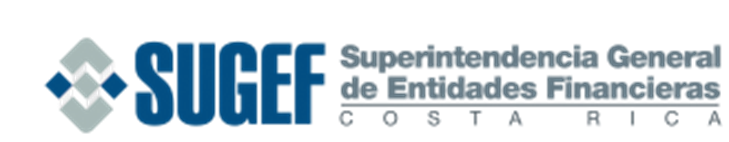 Incumplimientos comunes:
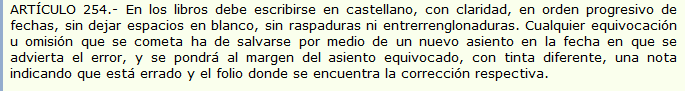 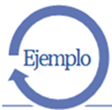 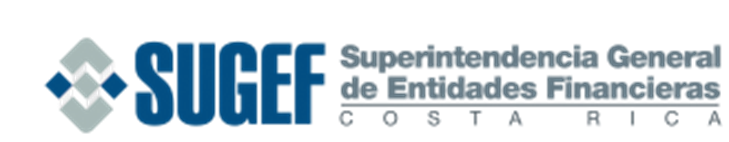 Incumplimientos comunes:
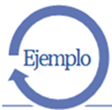 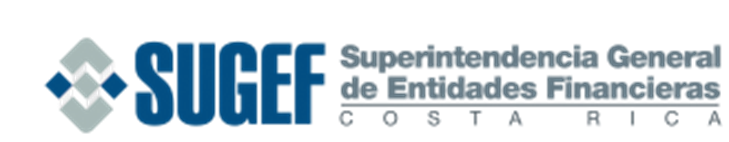 Incumplimientos comunes:
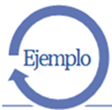 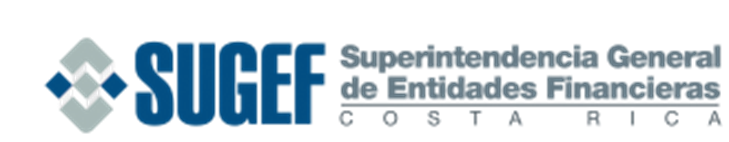 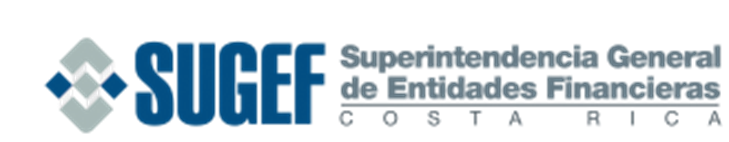 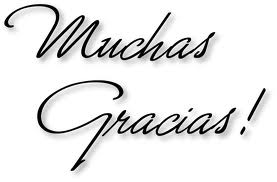 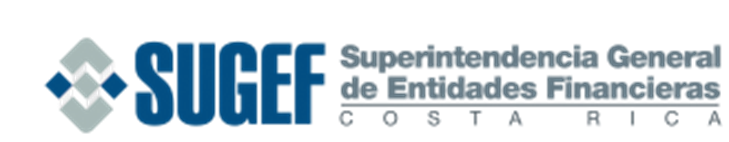 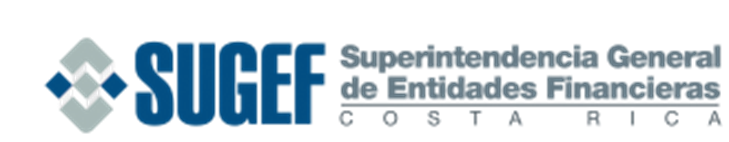 Ejemplos
Completitud
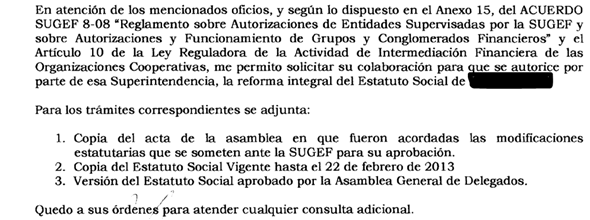 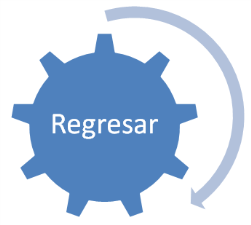 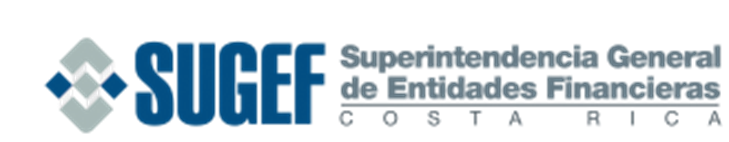 Ejemplos
Representación de la entidad 
(artículo 51 Ley 4179)
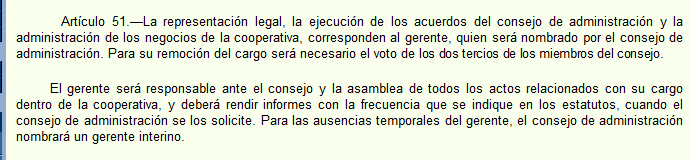 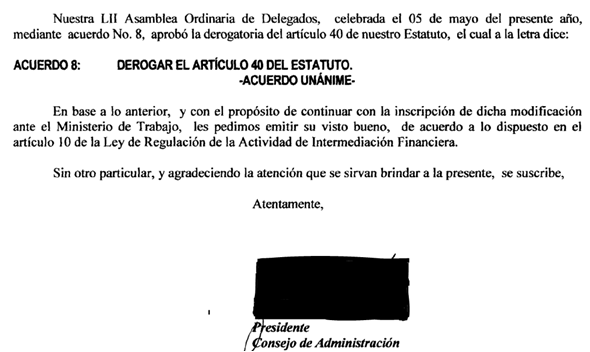 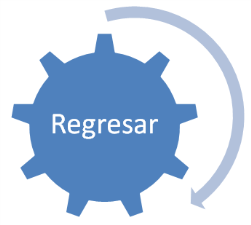 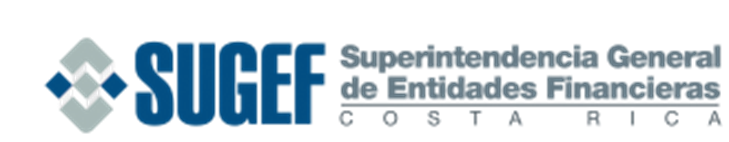 Ejemplos
Transcripciones (2)
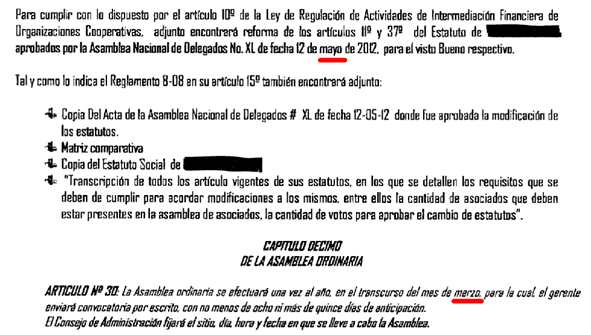 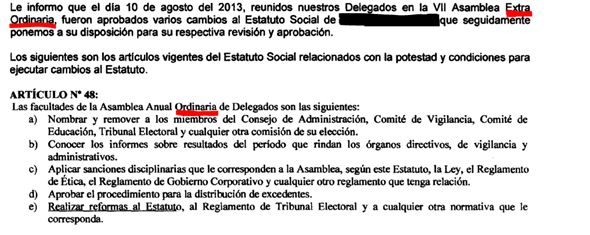 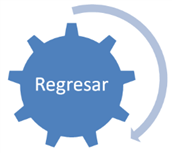 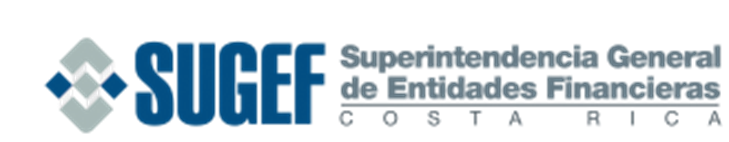 Ejemplos
Copias incompletas de actas
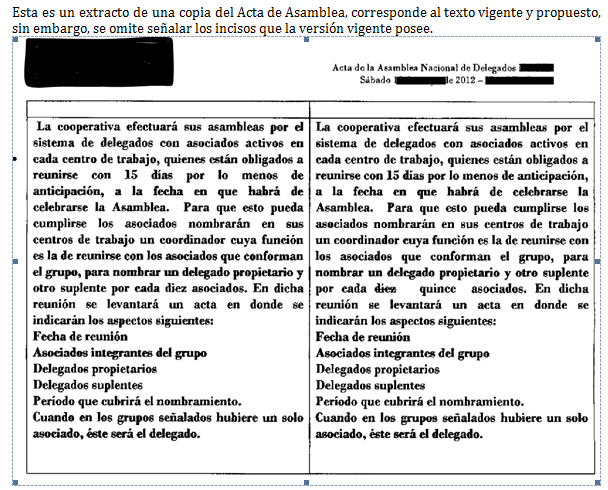 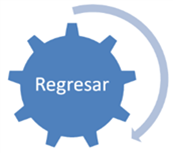 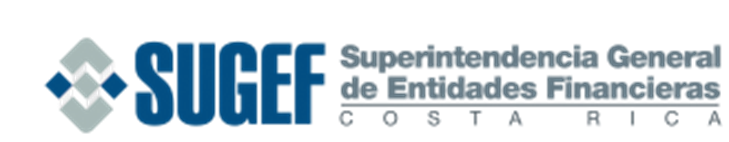 Ejemplos
Copias completas de actas: formalidades inicio Asamblea (3)
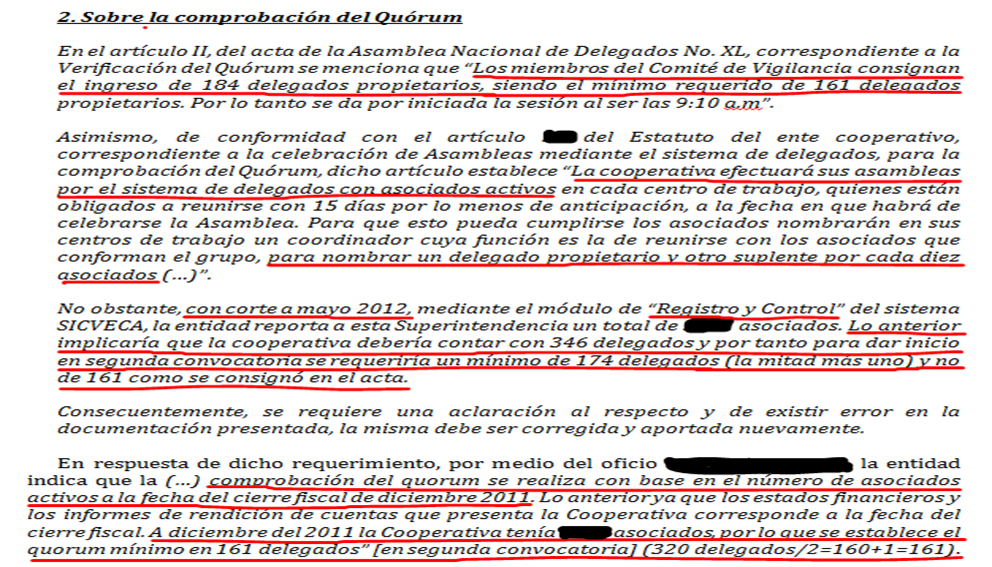 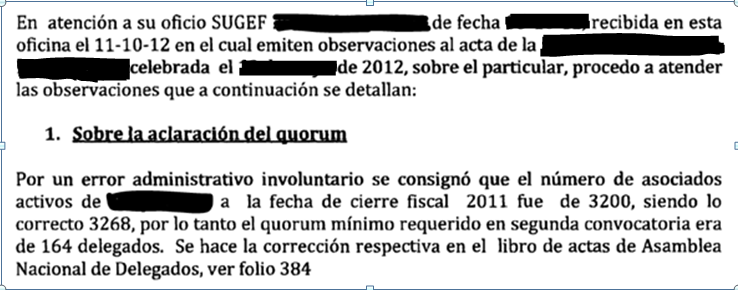 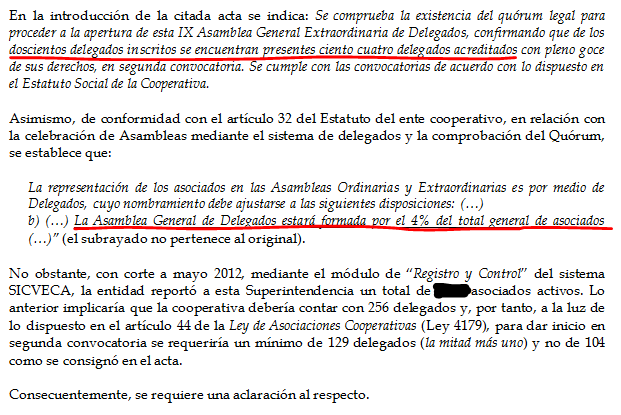 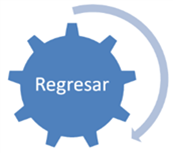 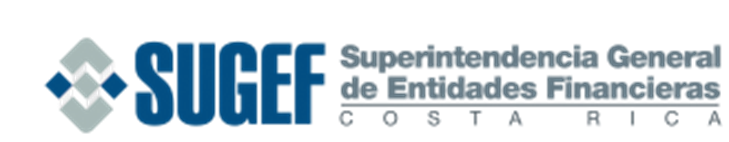 Ejemplos
Copias completas de actas: transcripción artículos vigentes, propuesto y aprobado. Asimismo, sobre la numeración del articulado.
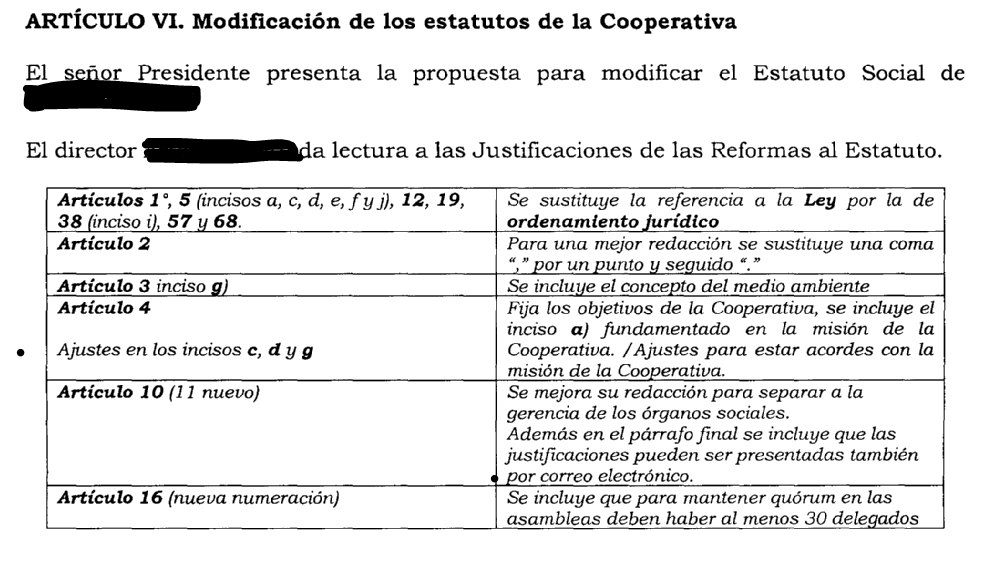 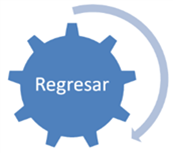 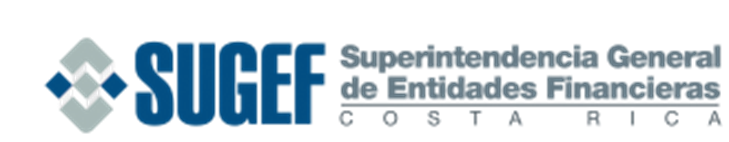 Ejemplos
Copias completas de actas: errores de redacción
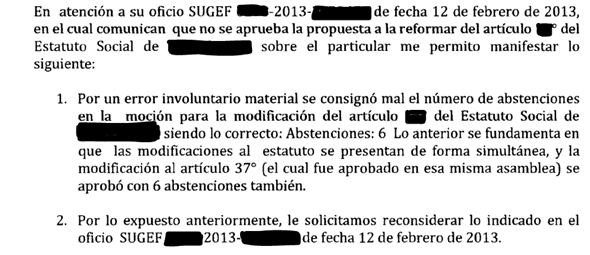 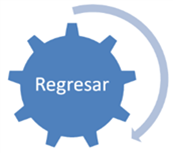 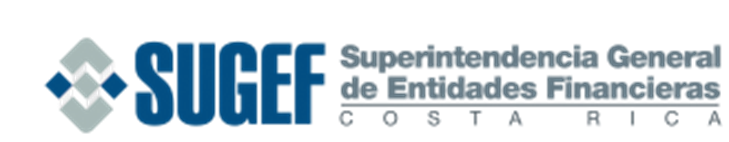 Ejemplos
Diferencias en las copias de las actas aportadas
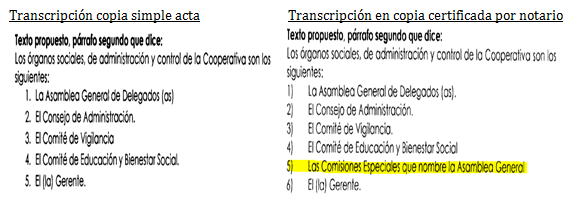 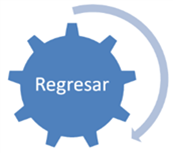 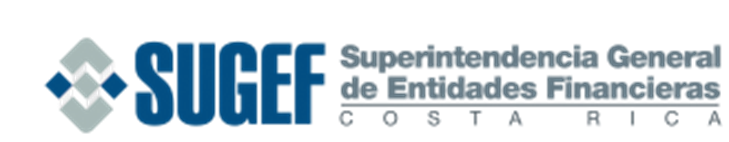 Ejemplos
Aplicación artículo 254 Código de Comercio
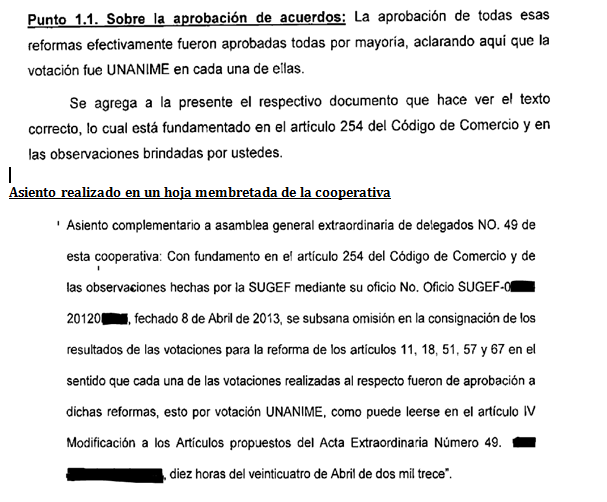 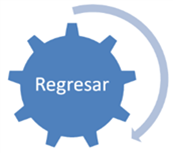 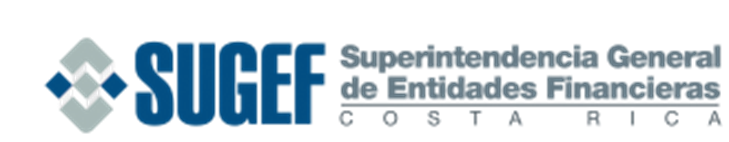 Ejemplos
Extralimitación potestades otorgadas en el artículo 35 de la Ley 4179
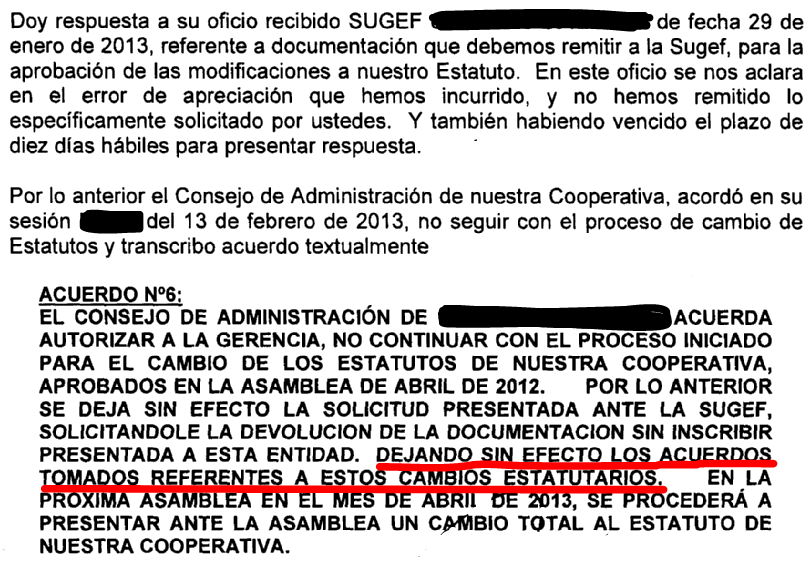 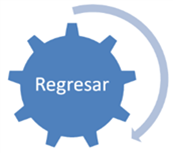 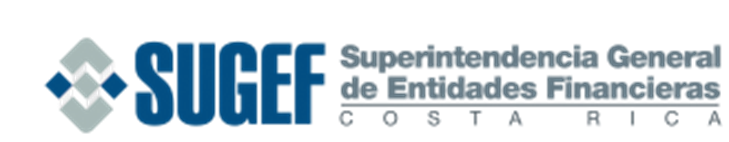 Ejemplos
Reformas no aprobadas, pero inscritas
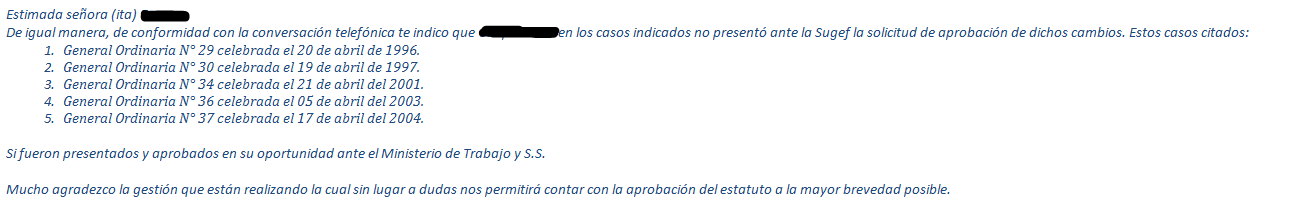 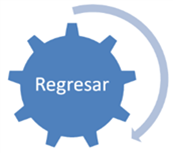